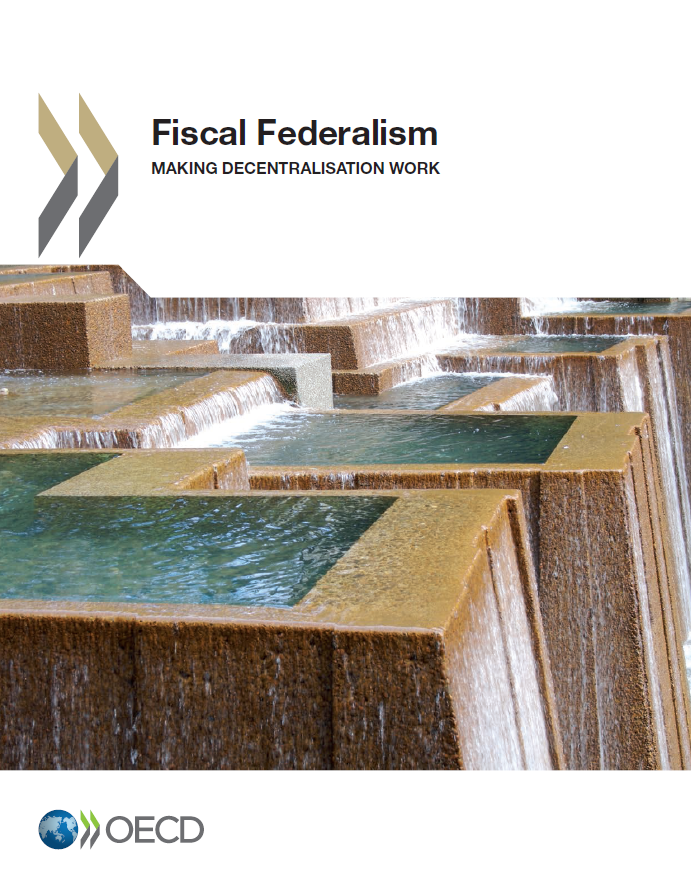 Poruke OECD-ove fiskalne mreže
Sastanak PEMPAL-a
14. ožujka 2018.
Beč, Austrija
Sean M. Dougherty 
viši savjetnik
OECD-ova fiskalna mreža
Razmjenjuju se iskustva iz svih aspekata fiskalnog federalizma i podnacionalnih javnih financija, u pogledu proračunskih rashoda i prihoda
Održavaju se godišnji sastanci, radionice i stručni seminari
Jedinstvena analiza politika, baza podataka i izvještaji 
Prema članstvu: većina federalnih zemalja OECD-a, unitarne zemlje koje su više decentralizirane; zemlje koje nisu članice OECD-a također su dobrodošle
Surađuje s nekoliko uprava OECD-a
2
Bogatije zemlje obično su decentraliziranije...
Izvor: OECD-UCLG Sub-national Governments Around the World
Dio tog uređenja je na ustavnoj razini
Indeks
Integrirani fiskalni ustavi
Kvazi-decentralizirani fiskalni ustavi
Decentralizirani fiskalni ustavi
Izvor: OECD Fiscal Federalism Studies
Zemlje OECD-a upotrebljavaju različite modele
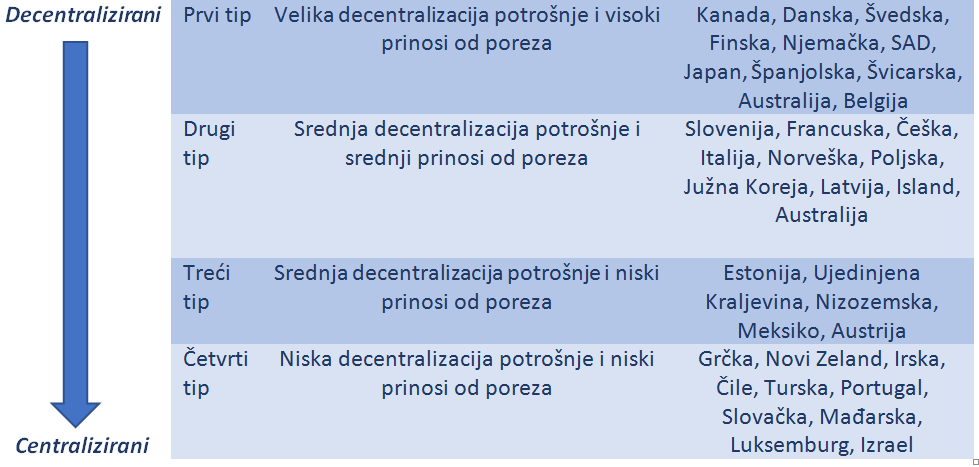 Izvor: OECD (2018., nadolazeće)
5
Neka ključna pitanja
Kako su se fiskalna decentralizacija i autonomija promijenile tijekom vremena? 

Ima li promjena? 

Što su „dobre” politike u širem smislu? 

Kako promicati veću autonomiju?
6
Većina zemalja više decentralizira potrošnju nego li prihode
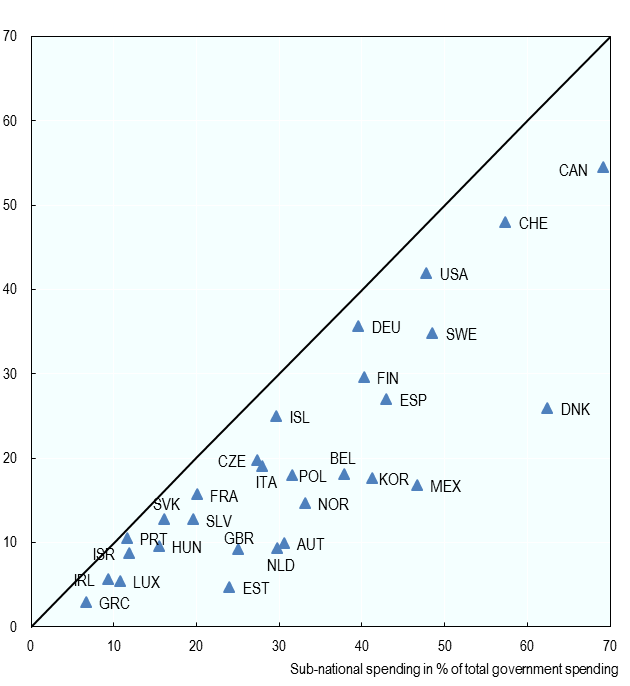 Podnacionalni prihodi
Podnacionalna potrošnja
Potrošnja na podnacionalnoj razini izražena u % ukupne državne potrošnje
7
Izvor: OECD Fiscal Federalism 2016
Veliki trend sve veće decentralizacije tijekom proteklog desetljeća
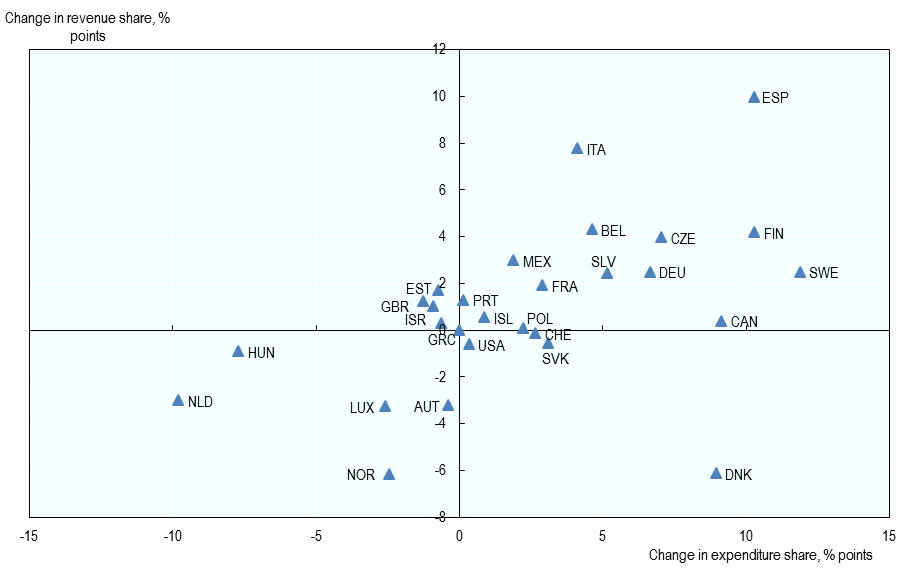 Promjena u udjelu prihoda, % bodova
Promjene u podnacionalnim prihodima
Promjene u podnacionalnoj potrošnji
Promjena u rashodima
8
Izvor: OECD Fiscal Federalism 2016
Politička područja koja su najviše decentralizirana:  obrazovanje, socijalna zaštita, zdravstvo, javni prijevoz, stambeni smještaj
Raščlamba rashoda NRV-a prema ekonomskoj funkciji
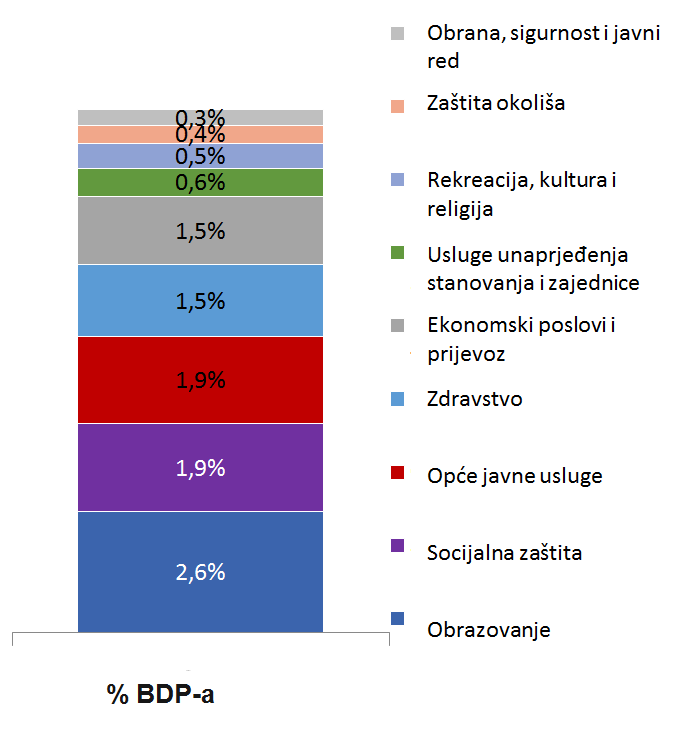 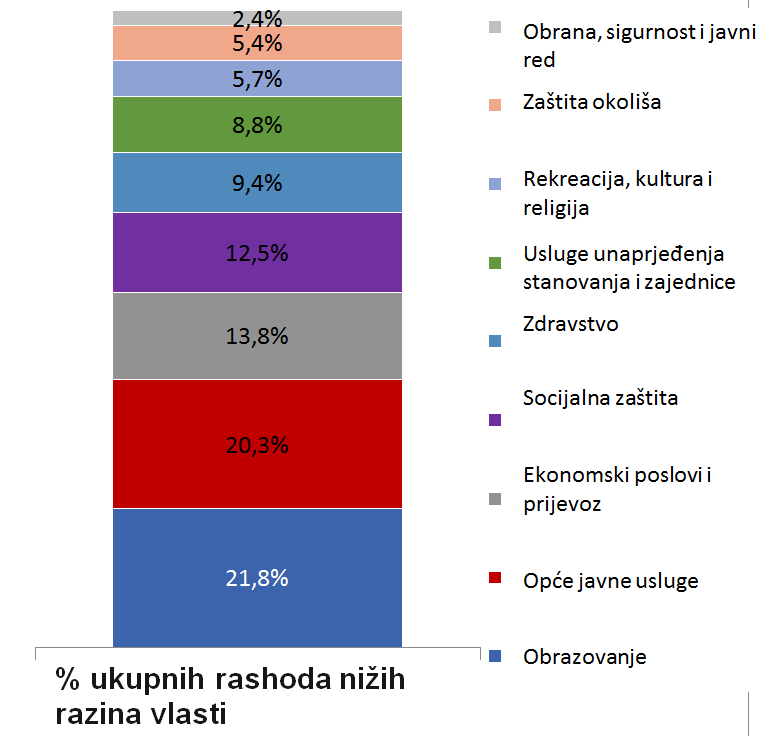 Čemu decentralizacija? Kako bi se promicao učinak podnacionalnih vlasti
Središnja država može pomoći nižim razinama vlasti da unaprijede produktivnost javnog sektora
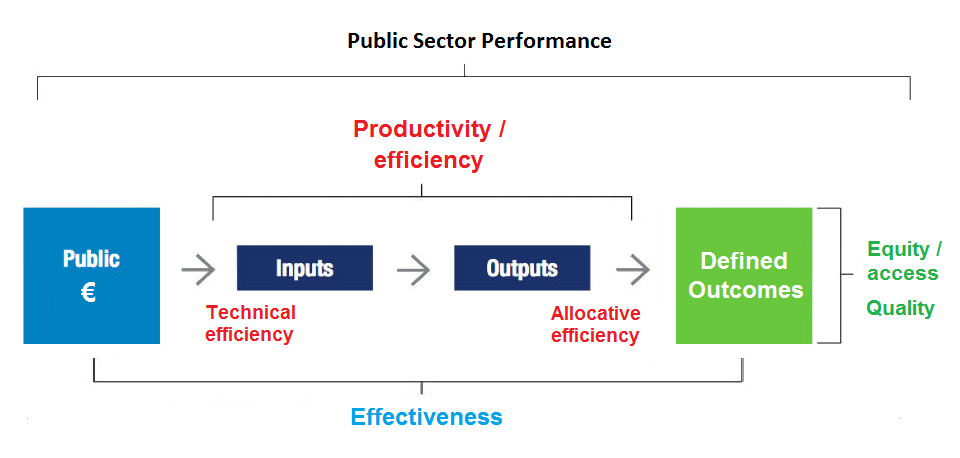 Učinak u javnom sektoru
Produktivnost/ efikasnost
Definirani krajnji rezultati
Javna
Izlazni rezultati
Jednakost/
pristup
Kvaliteta
Inputi
Tehnička efikasnost
Efikasne alokacije
Učinkovitost
Izvor: OECD Fiscal Federalism 2018.
10
Pristupi mjerenju učinka
Sastavne pokazatelje je lako tumačiti, međutim uz njih bi trebalo ići više detaljnih informacija, analiza osjetljivosti i upotrijebljene tehnike
Sastavni pokazatelji
Vanjska inspekcija i samoprocjena su korisni, posebno kada se koriste zajedno – iza rezultata će vjerojatnije stajati pružatelj usluga, ali se može dobiti i određeni odmak te dovesti u pitanje zaključci/pretpostavke
Mehanizmi mjerenja učinka
Sustavi osiguranja kvalitete
Anketama se može utvrditi kvaliteta usluga na širem području. Bolje zadovoljstvo korisnika također je povezano s boljim krajnjim rezultatima u pogledu korisnika (posebno za zdravstvo)
Iskustvo korisnika te ankete o razini zadovoljstva s pruženom uslugom
Izvor: OECD Fiscal Federalism WP br. 22
11
Decentralizacija može poboljšati poticaje
Bolji obrazovni krajnji rezultati vezani uz potrošnju nižih razina vlasti
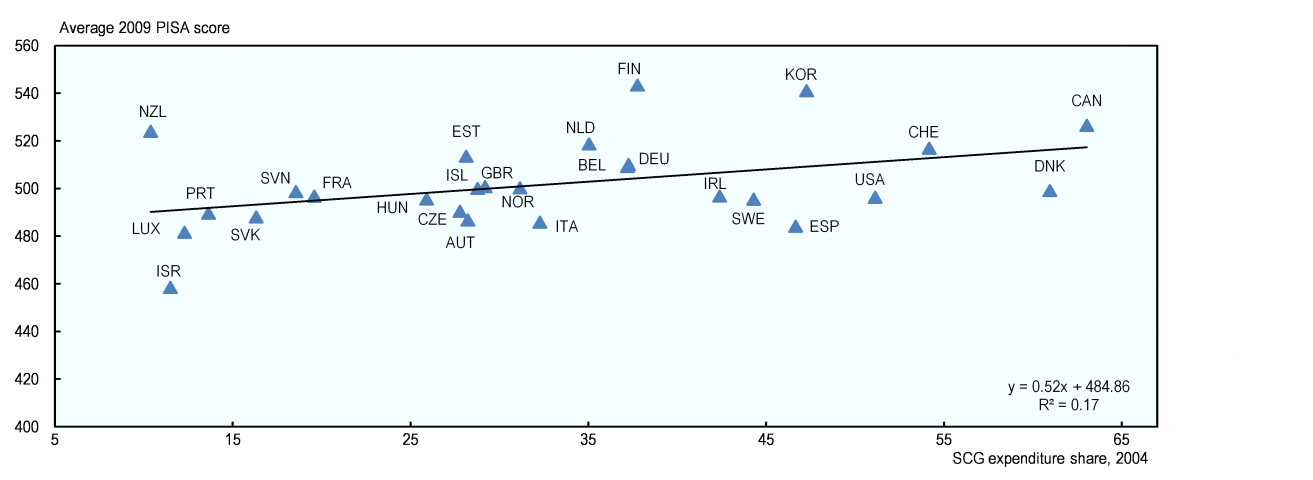 Prosječni bodovi PISA-e za 2009.
Udio rashoda nižih razina vlasti, 2004.
Izvor: OECD Fiscal Federalism (2014.)
12
I potaknuti ekonomski rast, smanjiti nejednakosti – teško kod globalizacije
Učinak sve veće centralizacije ili decentralizacije
Učinak na rast
Učinak na nejednakost
Učinak fiskalne decentralizacije
Indeks globalizacije
Indeks globalizacije
Izvor: Dougherty i Akgun (2018.)
13
Ključne lekcije iz našeg rada
Na temelju nedavne sinteze analiza:

bolja usklađenost potrošnje nižih razina vlasti s vlastitim izvorima prihoda; 
jasno odrediti odgovornosti i funkcije; 
povećati ovlasti nižim razinama vlasti u pogledu potrošnje i porezne autonomije te smanjiti obuhvat dodjele namjenskih bespovratnih sredstava 
održati i ojačati interna tržišta; 
prenijeti određene odgovornosti pružateljima usluga iz privatnog sektora; 
ojačati sustave međuvladine razmjene informacije i koordinacije.
Izvor: OECD (2018.), sinteza poglavlja o anketi o fiskalnom federalizmu
14
Temelji prihoda podnacionalne razine znatno variraju
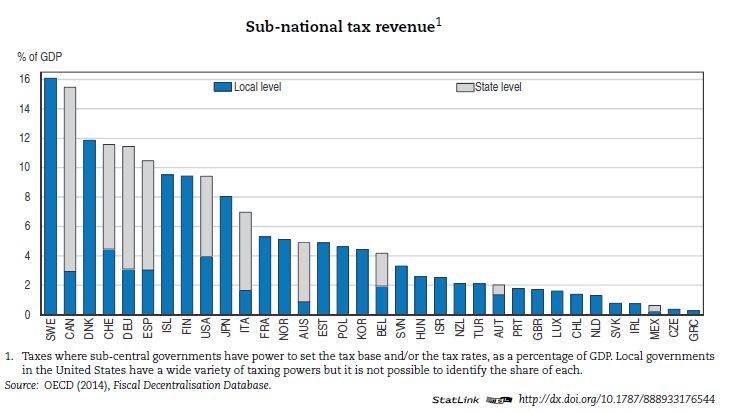 Porezni prihodi na podnacionalnoj razini
% BDP-a
Državna razina
Lokalna razina
15
Izvor: Baza podataka OECD-ove fiskalne mreže
Strategije ostvarenja i optimizacije prihoda na podnacionalnoj razini:

Zašto je bitno ostvariti veću fiskalnu autonomiju na podnacionalnoj razini? 
Bolji krajnji rezultati, promicanje efikasnosti
Ravnoteža heterogenosti i ekonomija razmjera/opsega

Koje lekcije možemo naučiti iz međunarodnog iskustva po pitanju jačanja fiskalne autonomije podnacionalne razine?
Različita iskustva zemalja OECD-a
Potreba da se pogode poticaji, povećaju kapaciteti
16
Porezna autonomija državne/regionalnih vlasti u zemljama OECD-a, prosjek
*preliminarni podaci
Izvor: Baza podataka OECD-ove fiskalne mreže
Što je s fiskalnim izravnanjem?
„Prirodni” pratitelj decentralizacije gdje se pokušavaju ispraviti razlike u razini autonomije podnacionalnih vlasti

Naširoko se koristi: diljem OECD-a fiskalno izravnanje iznosi 2,5 % BDP-a; 5 % državnih rashoda i 50 % međuvladinih transfera

Dok može ispraviti regionalne razlike, ne ispravlja razlike na razini kućanstava, stoga je nužan oprez
18
Nejednakost diljem regija jedna je motivacija
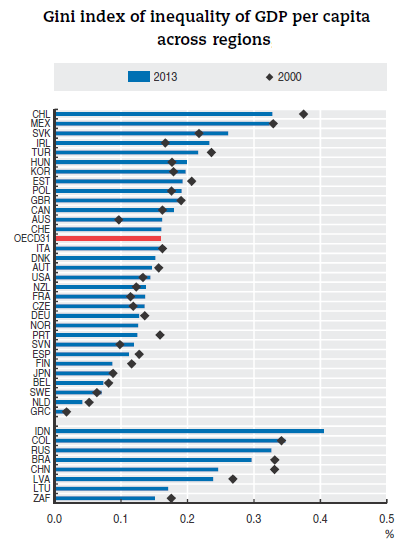 Ginijev koeficijent nejednakosti BDP-a po stanovniku diljem regija
19
Nedavna politička analiza

Decentralizacija i nejednakost: Ostvaruju li decentralizirane države veću razinu jednakosti ili ne? I jesu li regionalne razlike veće? 

Oporezivanje nekretnina: Kako izgleda „dobar” porez na nekretnine te kako uspješno provesti reformu poreza na nekretnine? 

Praćenje i upravljanje dugom: Treba li središnja država pratiti podnacionalni dug i ako da, koji se instrumenti tada preferiraju? 

Fiskalni ustavi: Utječu li ustavni okviri na fiskalnu politiku? Koliko su pogodni za dugoročan rast? 

Decentralizacija, obrazovanje i rast: Investiraju li decentraliziranije države više te ostvaruju li brži rast? I ostvaruju li njihovi učenici bolje rezultate?

Fiskalna pravila za niže razine vlasti: Kako izraditi fiskalna pravila za niže razine vlasti koja će omogućiti stabilne i održive javne financije te inkluzivni rast? 

Web stranica: http://oe.cd/fiscalnetwork
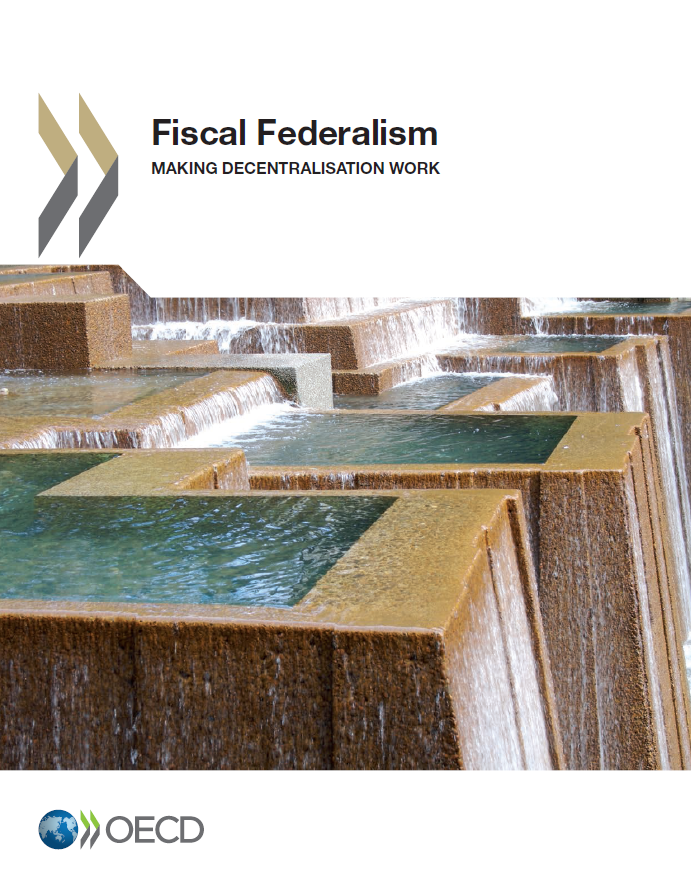 E-pošta: Sean.Dougherty@oecd.org
20
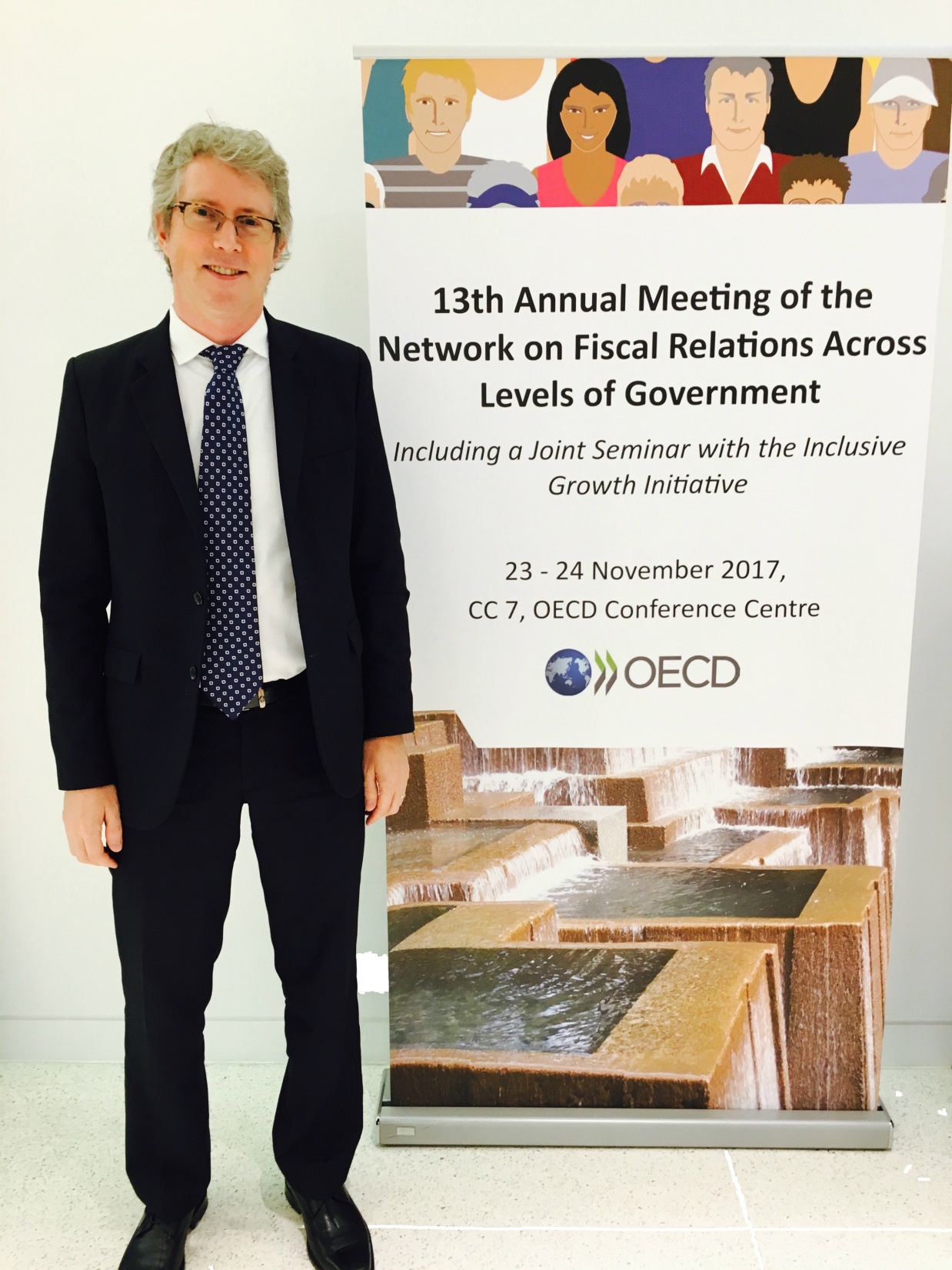 Twitter @econecho
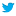 21